TOÁNPHÉP CHIA
PHÉP CHIA
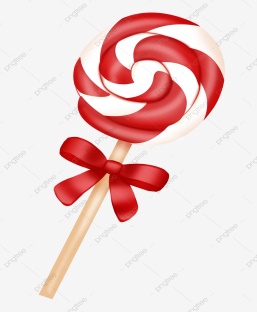 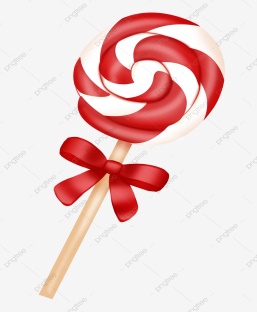 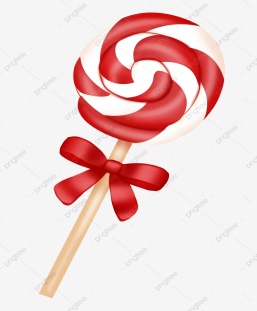 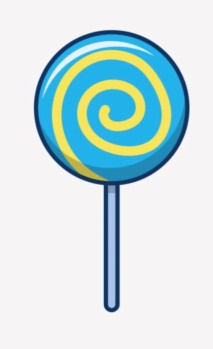 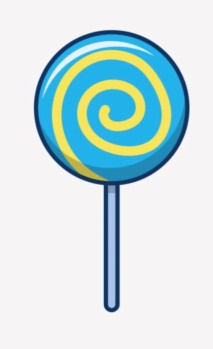 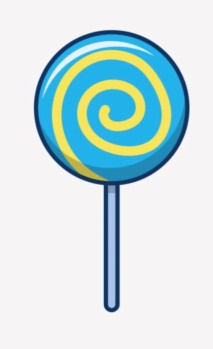 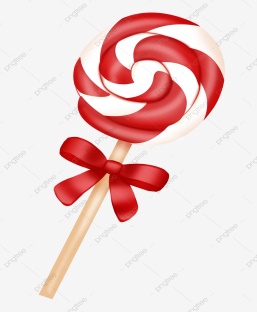 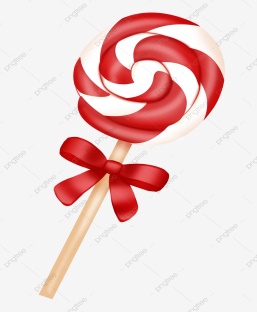 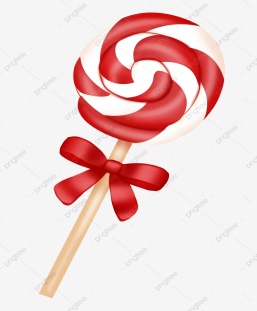 3 được lấy 2 lần
3 x 2 = 6
6 : 2 = 3
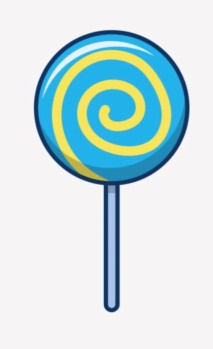 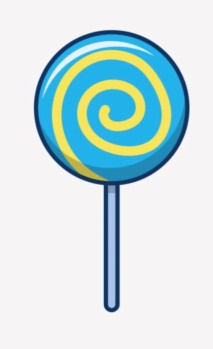 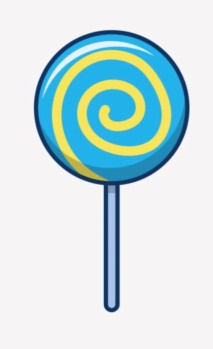 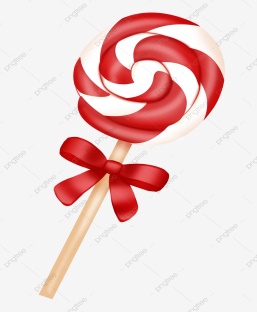 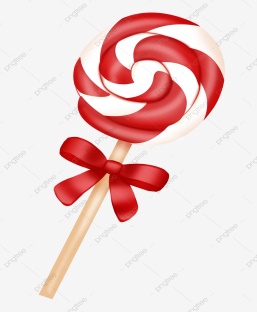 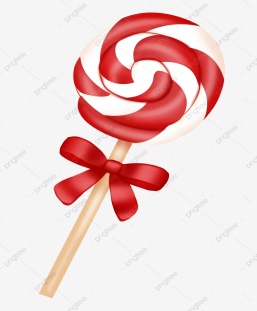 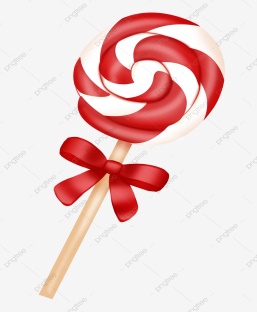 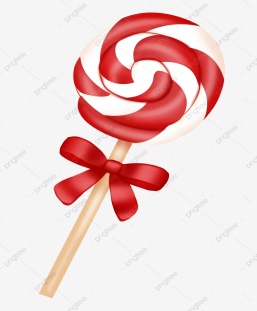 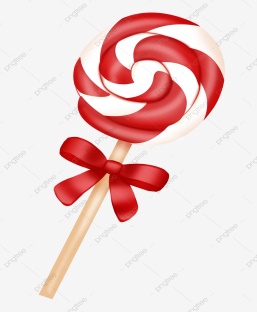 :
6 : 3 = 2 ( bạn )
6 : 2 = 3
3 x 2 = 6
6 : 3 = 2
BT1: Cho phép nhân, viết hai phép chia ( theo mẫu ):
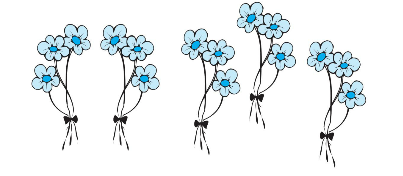 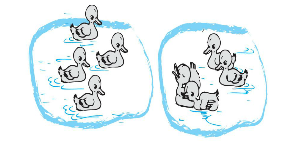 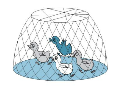 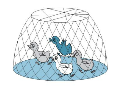 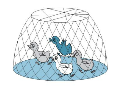 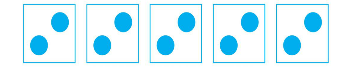 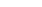 4 x 2 = 8
3 x 5 = 15
4 x 3 = 12
2 x 5 = 10
8 : 4 = 2
15 : 5 = 3
12 : 4 = 3
10 : 2 = 5
8 : 2 = 4
15 : 3 = 5
12 : 3 = 4
10 : 5 = 2
BT2. Tính:

a, 3 x 4 = …          b, 4 x 5 = …
   12 : 3 = …             20 : 4 = …
   12 : 4 = …             20 : 5 = …
12
20
4
5
4
3
DẶN DÒ
Làm vở bài tập Toán trang 20.
Chuẩn bị bài: Bảng chia 2